مادة أسس التربية
    المحاضرة السابعة
بسم الله والحمد لله والصلاة والسلام على رسول الله

الأساس الاجتماعي للتربية
 
معنى الأسرة ووظيفتها 
   إن الاسرة هي الوحدة الوظيفية المكونة من الزوج والزوجة والأبناء المرتبطة برابطة الدم والاهداف المشتركة ، وهي تتأثر بالنظام الاجتماعي الشامل للمجتمع وتؤثر فيه عن طريق تفاعلها معه في قيامها بوظيفتها ، وتتمثل وظيفة الأسرة بما يلي:
1- تزويد المجتمع بأعضائه الصغار .
2- تهيئة فرص الحياة لهم ، وإعداهم للمشاركة في المجتمع.
3- تزويدهم بوسائل وأساليب تكييفهم مع المجتمع .
4- تقديم الدعم الاقتصادي والاجتماعي والنفسي لأفرادها.
جامعة الموصل كلية التربية للعلوم الإنسانية قسم علوم القرآن والتربية الاسلامية
دور الأسرة في العملية التربوية
إن الاسرة هي الوعاء التربوي الذي تتشكل داخله شخصية الطفل فرديا واجتماعيا وهي بهذا تمارس عمليات تربوية هادفة لحقيق نمو الفرد والمجتمع ، ويكون ذلك على النحو الآتي:
1- الأسرة هي الجماعة الأولى للفرد 
فهي أول جماعة يعيش فيها الطفل ويشعر بالانتماء إليها وبذلك ينتسب بأول عضوية له في جماعة ، فيتعلم فيها كيف يتعامل مع الاخرين في سعيه لإشباع حاجاته ، وتحقيق مصالحه من خلال تفاعله مع أعضائها 2- التنشئة الاجتماعية المبكرة:
إن التنشئة الاجتماعية المبكرة للطفل تكون داخل اسرته ، فعن طريقها يكتسب اللغة والعادات والاتجاهات والتوقعات وطريقة الحكم على الصحيح والخاطئ وتنسيق حركاته وأساليب اشباع حاجاته الأساسية ، وبذلك تتشكل أنماط سلوكه وتطور شخصيته المتمركزة حول ذاته الى شخصية اجتماعية ، فمن خلال رغبته في الاتصال لإشباع حاجاته الجسمية والنفسية والعقلية يتفاعل الطفل مع أعضاء جماعته الاولى.
3- اطار العلاقات الاسرية
إن اطار العلاقات الأسرية الاجتماعية القائمة بين أفراد الجماعة  له الأثر الأكبر في تحديد طبيعة التفاعل ومداه ونتائجه مما يؤثر بدوره في تنشئة الفرد وتشكيل شخصيته يتشكل إطار العلاقات الاجتماعية على أساس التركيب والتنظيم الاجتماعي للأسرة وأعمار افرادها ومراكزهم وأدوارهم.
دور الطفل في الأسرة
ويتحدد وضع الطفل ودوره ، ويتحدد ملامح شخصيته الاجتماعية من خلال العلاقات الأسرية ، فهو يحاول تدعيم عضويته وتأكيد فعاليتها من خلال قدرته على التلاؤم والتكيف مع حياة جماعته على أساس مبدأ تحقيق اللذة وتجنب الألم من خلال المزايا الكثيرة الموروثة في الحياة الاسرية ، كذلك فهي تحد من أنانيته من خلال الضغط عليه ليتنازل عن بعض مطالبه والطفل بين هذا وذاك تتجاذبه أنواع العلاقات وتؤثر فيه إما إيجابيا أو سلبيا ومن تلك العلاقات :
أ- علاقة الطفل بالأم والأب ، قد تكون علاقة أساسها المحبة والتفاهم فيتاثر الطفل تاثيرا ايجابيا يحدث له السرور والاستقرار النفسي ، ويرتع بسببه في عالم رحب تسوده  المحبة والسعادة النفسية ، وقد تكون أساسها النفور وسوء التفاهم فيتاثر بها الطفل تاثيرا  سيئا ينعكس في ضيقه وقلقه النفسي وحركاته الصبية وميوله العدائية.
ب- علاقة الطفل مع إخوته ، تؤثر العلاقة القائمة بين إخوته عليه تاثيرا مباشرا فقد يكونون متعاطفين متعاونين مع بعضهم البعض ويكونو كذلك بالنسبة إليه فيحيطونه بالمحبة والرعاية وعندئذ يسعد الطفل في حياته فيكتسب المعنى الصحيح لاخوته ، وقد تكون علاقة أساسها الغيرة والخصام بسبب التباين في الجنس أو السن أوبسبب تشرب روح العداء والنفور بين الأم والأب فينعكس ذلك كله على الطفل تضطرب حياته العاطفية والنفسية والصحية.
أثر اختلاف أنماط العلاقات
إن اختلاف العلاقات بسبب السن والجنس والمركز والدور الاجتماعي لأفراد الاسرة ينعكس في أساليب الاتصال بينهم وفي المقومات ، فهناك الاحترام القائم على أساس السن ، إذ أن كبر السن رمزا للدراية والخبرة والحكمة لذلك نجد أن الجد أو العم الطاعن بالسن يكون مصدرا للفتوى وملجأ لفض النزاع الذي يستحكم بين أفراد الاسرة أو بين الاسرة وغيرها من الاسر، وهناك الاحترام بصفة عامة للذكور من أفراد الاسرة أكثر منه للإناث من أفرادها ، وهناك الاحترام القائم على أساس المركز الاجتماعي كالأب الذي تتمثل فيه السلطة والنفوذ بأبعاده الاقتصادية والاجتماعية والثقافية وهناك التعاطف بين الأم وأبنائها وبناتها الذي قد تختلف درجته باختلاف السن والجنس لديهم ، وأخيرا هناك العلاقة بين الأسرة كجماعة والأسر المجاور لها تلك العلاقة تؤثر في تنشئة الطفل وتربيته.
العوامل المؤثرة في تربية وتنشئة الاطفال
يؤثر النظام الثقافي الشامل للأسرة بأوضاعه الاقتصادية والاجتماعية والثقافية والدينية على تربية الطفل . فالأوضاع الداخلية تتمثل في الآتي :
1- الوضع الاقتصادي :
إن الوضع الاقتصادي للأسرة يؤثر في تنشئة الاطفال وتربيتهم ، فالحياة السهلة والرغيدة تفي بالحاجات اللازمة لهم من مأكل وملبس واستمتاع بمتع الحياة المختلفة ، ومنها المتعة العلمية والتكنولوجية ،، بينما تتسبب الحياة القاسية الناتجة عن الفقر وشظف العيش في وجود الاحساس بالحرمان وما يترتب عليه من أنواع الحقد والكراهية والعزلة الاجتماعية.
2- الوضع الثقافي :
كذلك يؤثر الوضع الثقافي والتعليمي للسرة في تنشئىة الطفل وتربيتهم فمستوى التفكير وطرقه الشائعة بين الأسرة والميل للقراءة والاطلاع سواء كان في الكتب أو الصحف  ولاستماع  الى الاذاعة وتذوق برامجها والجلوس حول التلفزيون ومشاهدة برامجه والتعليق عليها وغير ذلك من ممارسة الأنشطة الثقافية .
3- الوضع الاجتماعي :
يؤثر الوضع الاجتماعي في تنشئة الطفل وتكوين شخصيته ، إن التركيب الاجتماعي للأسرة  تبعا لاعمارهم ومراكزهم وأدوارهم يحدد بالتالي وضع الطفل ودوره في هذا التركيب فهنالك  الطفل الاول (البكر) والطفل الأخير(اخر العنقود) وهناك الطفل الوحيد من هؤلاء والطفل غير الوحيد وهناك الوليد الذكر والوليد الأنثى ، وهو كواحد من هولاء يحدد علاقته مع أفراد جماعته في ضوء نظرتهم نحوه إليه واتجاهاتهم وتوقعاتهم منه وامالهم عليه .
4- الوضع الديني :
للوضع الديني أثر في تنشئة الطفل وتربيته ، فالعلاقة بين أفراد الاسرة القوة الالهية تنعكس في درجة الايمان العقائدي والقيم بالعبادات والتمسك بالشعائر والتحلي بالخلق الحسن في القول والعمل والاخذ بالقيم الانسانية الفاضلة التي تدعو لحب الخير وكره الشر وغرس الاتجاه التعاوني بين الناس والحرص على مصالحهم والكف عن ايذائهم ، إن ذلك كله يدركه الطفل  ويحسه من خلال تفاعله في جماعته المتدينة فينمو على نحو يمارس فيه العمل المنتج ويحكم ضميره الذي تربى في إطار ديني وخلقي سليم في جميع مواقف الحياة المختلفة .
العوامل الخارجية المؤثرة في تنشئة الطفل :
1- اﻟﻣؤﺳﺳﺎت اﻟﺗﻌﻠﯾﻣﯾﺔ :
ﺗﺗﻣﺛل ﺑدور اﻟﺣﺿﺎﻧﺔ واﻟﻣدارس وﻣراﻛز اﻟﺗﺄھﯾل اﻟﻣﺧﺗﻠﻔﺔ ، ﺣﯾث أن اﻟﻣدرﺳﺔ ﺗﻌﺗﺑر ﻋﺎﻣﻼ مهما في ﺗرﺑﯾﺔ اﻷطﻔﺎل ﻋﻠﻰ اﻟﺻﻌﯾد اﻟﺟﺳدي واﻟروﺣﻲ ، وﺗﺗﻛون اﻟﺑﯾﺋﺔ اﻟﻣدرﺳﯾﺔ ﻣن ﻋﻧﺎﺻر ﻣﺧﺗﻠﻔﺔ ﻣن اﻟﻣﻌﻠم إﻟﻰ اﻟﻣدﯾر واﻟﻣوظﻔﯾن واﻟزﻣﻼء وﻏﯾرھم ﺑﺣﯾث ﯾﻣﻛن أن ﯾﺳﺎھﻣوا ﺟﻣﯾﻌﮭم أو ﺑﻌﺿﮭم ﻓﻲ ﺗﺷﻛﯾل ﺷﺧﺻﯾﺔ اﻟطﻔل 
2- الرﻓﺎق والأﺻدﻗﺎء: 
 إن اﻷﺻدﻗﺎء ﻓﻲ اﻟﻣدرﺳﺔ أو اﻟﺟﺎﻣﻌﺔ أو اﻟﻧﺎدي أو اﻟﺟﯾران وﻗﺎطﻧﻲ اﻟﻣﻛان ﻧﻔﺳﮫ وﺟﻣﺎﻋﺎت اﻟﻔﻛر واﻟﻌﻘﯾدة واﻟﺗﻧظﯾﻣﺎت اﻟﻣﺧﺗﻠﻔﺔ ﻟﮭم دور ﻛﺑﯾر ﻓﻲ ﺳﻠوﻛﯾﺎت اﻟطﻔل. 
3- اﻟﻌﺑﺎدة: 
ﻣﺛل اﻟﻣﺳﺎﺟد ﻓﺎن اﻷﺟواء اﻟدﯾﻧﯾﺔ ﻟﮭا ﺗﺄﺛﯾر ﻛﺑﯾر ﻓﻲ ﻏرس اﻟﻧواة اﻷوﻟﻰ ﻟﻠﺗوﺟﮭﺎت اﻹﯾﻣﺎﻧﯾﺔ واﻟدﯾﻧﯾﺔ ﻓﻲ ﻧﻔوس اﻷطﻔﺎل واﻷﺣداث ﻛﺎﻟﻣﻧﺎﺳﺑﺎت اﻟدﯾﻧﯾﺔ وﺟﻠﺳﺎت اﻟدﻋﺎء وأﻣﺛﺎﻟﮭﺎ اﻟﺗﻲ ﺗوﻓر اﻟﺑﯾﺋﺔ اﻟﻼزﻣﺔ ﻟﻠﺗرﺑﯾﺔ اﻟدﯾﻧﯾﺔ واﻷﺧﻼﻗﯾﺔ .
4- ثقافة اﻟﻣﺟﺗﻣﻊ:
ﻟﻛل ﻣﺟﺗﻣﻊ ﺛﻘﺎﻓﺗﮫ اﻟﺧﺎﺻﺔ اﻟﻣﻣﯾزة ﻟﮫ واﻟﺗﻲ ﺗﻛون ﻟﮭﺎ ﺻﻠﺔ وﺛﯾﻘﺔ ﺑﺷﺧﺻﯾﺎت ﻣن ﯾﺣﺗﺿﻧﮫ ﻣن اﻷﻓراد 
5- اﻟوﺿﻊ اﻟﺳﯾﺎﺳﻲ واﻻﻗﺗﺻﺎدي ﻟﻠﻣﺟﺗﻣﻊ:
حيث أنه كلما كان المجتمع أكثر هدوءا واستقرارا وﻟدﯾﮫ اﻟﻛﻔﺎﯾﺔ اﻻﻗﺗﺻدﯾﺔ أﺳﮭم ذﻟك ﺑﺷﻛل إﯾﺟﺎﺑﻲ ﻓﻲ اﻟﺗﻧﺷﺋﺔ اﻻﺟﺗﻣﺎﻋﯾﺔ وﻛﻠﻣﺎ اﻧﺗﺷرت اﻟﻔوﺿﻰ وﻋدم اﻻﺳﺗﻘرار اﻟﺳﯾﺎﺳﻲ واﻻﻗﺗﺻﺎدي ﻛﺎن اﻟﻌﻛس ھو اﻟﺻﺣﯾﺢ. 
6 - وﺳﺎﺋل اﻹﻋﻼم:
ﻟﻌل أﺧطر ﻣﺎ ﯾﮭدد اﻟﺗﻧﺷﺋﺔ اﻻﺟﺗﻣﺎﻋﯾﺔ اﻵن ھو اﻟﻐزو الثقافي اﻟذي ﯾﺗﻌرض ﻟﮫ اﻷطﻔﺎل ﻣن ﺧﻼل وﺳﺎﺋل اﻹﻋﻼم اﻟﻣﺧﺗﻠﻔﺔ وﻻﺳﯾﻣﺎ اﻟﺗﻠﻔزﯾون واﻟﮭواﺗف اﻟﻧﻘﺎﻟﺔ ﺣﯾث ﯾﻘوم ﺑﺗﺷوﯾﮫ اﻟﻌدﯾد ﻣن اﻟﻘﯾم اﻟﺗﻲ اﻛﺗﺳﺑﮭﺎ اﻷطﻔﺎل ﻓﺿﻼ اﻷﺧرى اﻟدﺧﯾﻠﺔ ﻋﻠﻰ اﻟﺛﻘﺎﻓﺔ واﻧﺗﮭﺎء ﻋﺻر ﺟدات زﻣﺎن وﺣﻛﺎﯾﺎﺗﮭن إﻟﻰ ﻋﺻر اﻟﺣﻛﺎﯾﺎت ﻋن طرﯾق اﻟرﺳوم اﻟﻣﺗﺣرﻛﺔ.
7- المكتبات العامة :
المكتبة العامة مؤسسة ديمقراطية للتربية والثقافة وهي دليل عملي على الايمان بديمقراطية شعارها (العلم للجميع) باعتبار أن تحصيل العلم عملية مستمرة مدى الحياة والمكتبة العامة هي الوسيلة الأساسية لحفظ التراث الفكري الكبير وجعل التعرف عليه متاحا للجميع وبدون مقابل ولكي تحقق المكتبة العامة أهدافها التربوية المنشودة عليها أن تستقبل الجميع بلا تفرقة بينهم بسبب العنصر أو الجنس أو الدين أو المركز الاجتماعي أوالمستوى التعليمي.
8-الاندية والساحات الرياضية :
للأندية والساحات دور هام في اكساب المواطنين خبرات ومهارات اجتماعية سليمة فهي تتيح الفرص لتكون الصدقات وعمل العلاقات الاجتماعية بين أفراد والجماعات كذلك تغرس فيهم الاتجاهات والمبادئ الديمقراطية كالتنافس الشريف وإنكار الذات والتعاون المشترك فضلا عن دورها في تخرج اللامعين في الأنشطة الرياضية الاجتماعية المختلفة.
9- المسرح :
   المسرح لا يقتصر دوره على الترفيه وشغل وقت الفراغ فقط ، بل يتسع دوره ليشمل نواحي تهذيبه واجتماعية وقومية على جانب كبير من الأهمية ومن معالم هذا الدور ما يلي:
- تبصير الناس بمشكلات مجتمعهم ومواضع المعاناة فيه وإبراز ذلك في صور حية  ملموسة ووضع الحلول المناسبة.
- غرس المثل العليا للاتجاهات الديمقراطية وتنميتها مثل البعد عن التفكير الاتكالي والاخذ بالتفكير العلمي كأساس المشكلات وحلها وتقدير الفرد وإعزاز انسانيته واحترام تفكيره الخلاق.
- تقديم كل هذه الأنشطة من خلال مواقف تربوية صحيحة تتجسد فيها القيم السليمة والسلوك القويم.
10-المعارض والمتاحف:
   إن للمعارض والمتاحف وظيفة تربوية واجتماعية فهي تساعد على انتشار الوعي الفني والارتقاء بمستوى التذوق الجمالي لدى الافراد مما تنعكس اثاره على حياتهم الخاصة والعامة كذلك تقوم المتاحف بإثراء الفكر التاريخي والاجتماعي والعلمي فهي تقدم للأفراد نماذج من الأعمال التي تعكس الحضارات القديمة والحديثة وتوقفهم على مجريات الامور لتطوير العلوم الطبيعية والزراعية والصناعية والتكنولوجية .
الخاتمة
إن هذه الاوضاع أو الابعاد الاقتصادية والاجتماعية والثقافية والدينية وغيرها التي يعكسها الاطار العام للعلاقات الأسرية ، تلقي بظلالها  على الحياة الاسرية فتخلق جوا اجتماعيا ونفسيا يؤثر بشدة في تربية الطفل وتكوين شخصية وهكذا تشكل الاسرة كجماعة أولى ينتمي اليها الطفل الملامح الأساسية لنمط شخصيته ونمط ترابطه مع الاخرين ونمط تكوين العلاقات والاتجاهات التي تتسم بالمرونة والايجابية أو الجمود والسلبية.
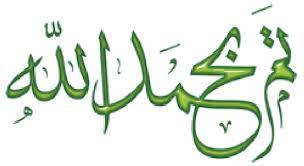